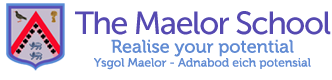 STEP UP TO GCSE

PARENT INFORMATION EVENING

Wednesday 25th October 2023
LIFE AS A KS4 STUDENT
Preparations before the School Day

Good night’s sleep.

Wear the correct uniform.

Bring relevant books/files for lessons.

Bring correct equipment:  black pen, purple pen, pencil, ruler, calculator, eraser, highlighter, protractor, compass.

Homework completed.
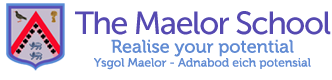 Expectations During the School Day

Attend school regularly and punctually.
Complete work to the highest possible standard
Sustain effort and hard work throughout the courses.
Seek guidance when necessary.
Demonstrate behaviours in lessons to ensure all individuals can learn and staff can conduct lessons without disruption.
LIFE AS A KS4 STUDENT
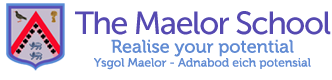 After the School Day

Each student will have regular homework set for each subject to include:
	
a) Reading around the information given in lessons.
b) Formal homework tasks such as worksheets.
c) Undertaking practice examination questions.
d) Revision for tests and assessments.
e) Redrafting previous work
f)  Researching alternative points of view/interpretations.
LIFE AS A KS4 STUDENT
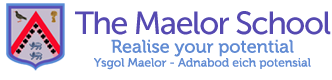 Homework
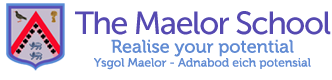 How attendance figures can be affected by absences

100% = Full attendance               90% = 18 Days
85% = 27 Days absence             75% = 45 Days absence
 
Impact upon lessons missed through non-attendance
 
1 day absent = 5 lessons missed
1 week absent = 25 lessons missed 
2 weeks absent = 50 lessons missed 
 
If a student had an 80% attendance figures between years 7-11 it would be 
equivalent to missing one whole school year !
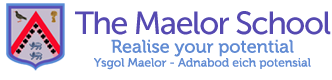 What is our Goal?
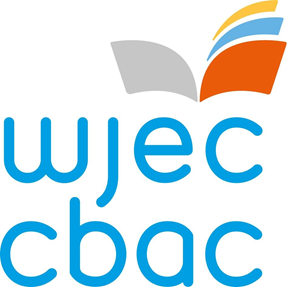 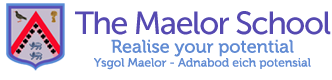 Assessment Timeline—Year 10
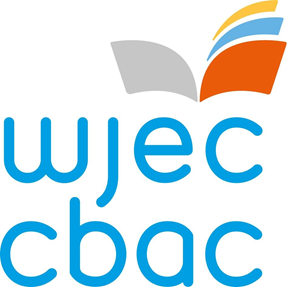 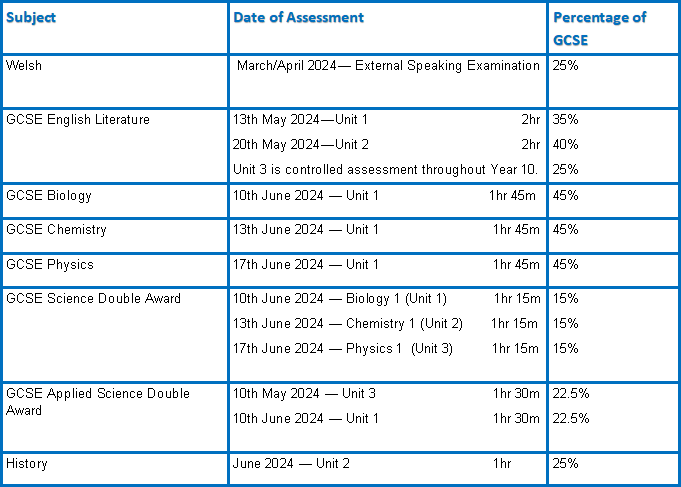 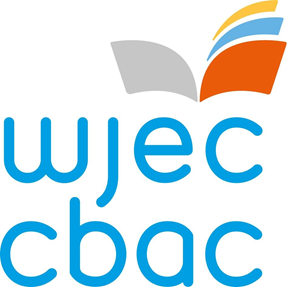 Assessment Timeline—Year 10
Some college courses will have examinations in May/June of Year 10.

English Literature will be taken in Year 10:

There are two June examinations Unit 1 and Unit 2 and controlled assessment.

The controlled assessment will take place throughout year 10.
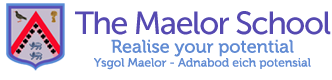 Assessment Timeline – Year 10
Controlled Assessment

Very important in some subject areas, can be heavily impacted by poor attendance.

Most of the English Literature Coursework is being completed at the start of Year 10.

ICT, Product Design, Media Studies, History, Geography and Computer Science have significant controlled assessment components. Science has a practical examination.

PSE, Learning in the Outdoors and Skills Challenge are 100% controlled assessment
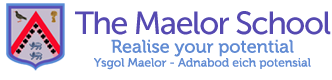 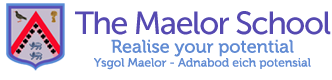 Assessment Timeline—Year 10
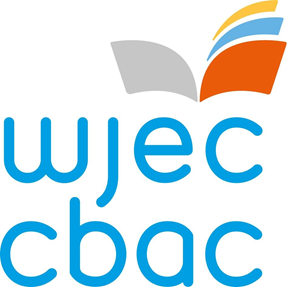 Mock / End of Year Examinations
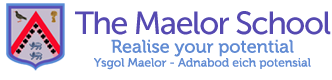 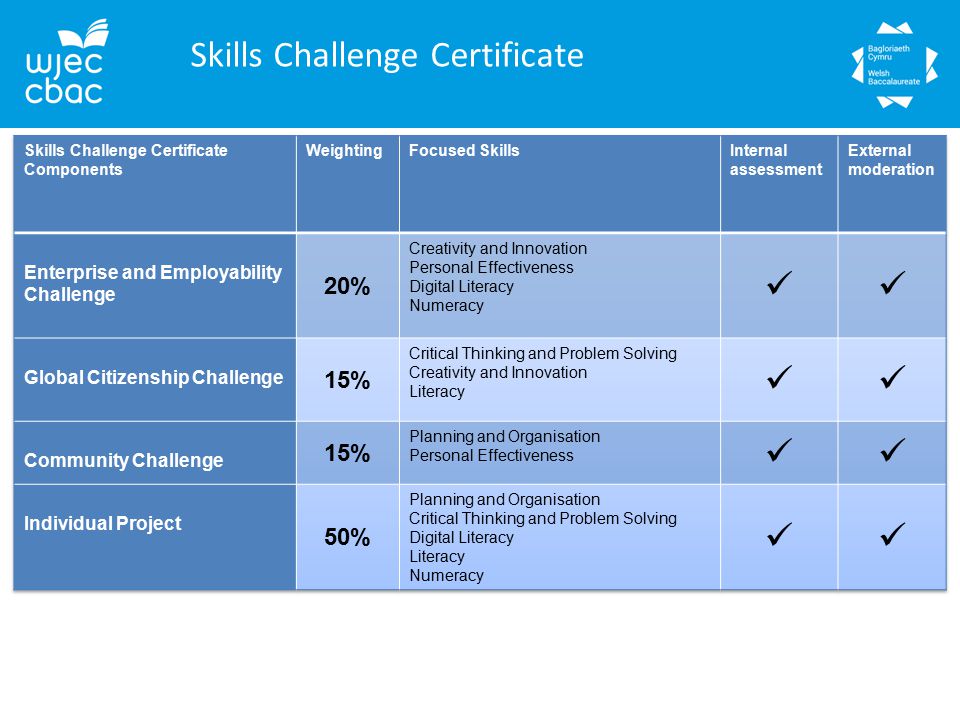 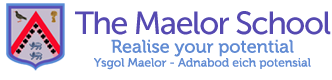 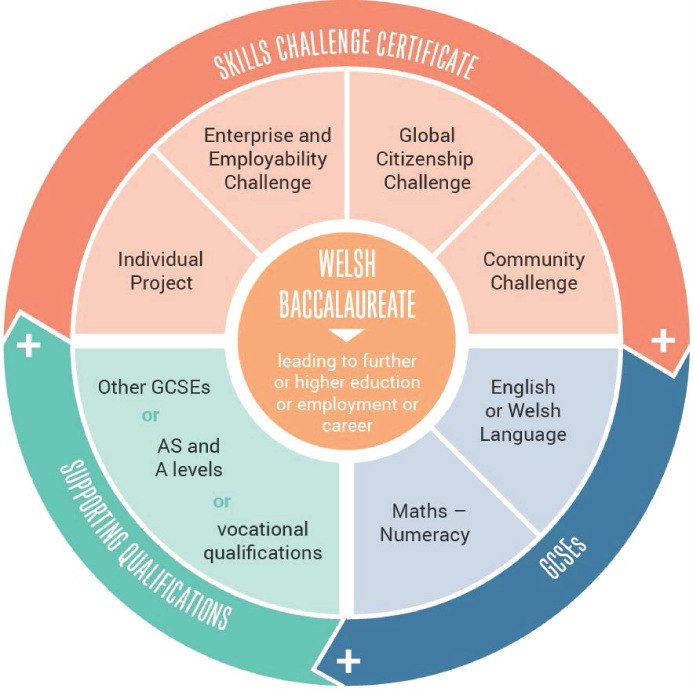 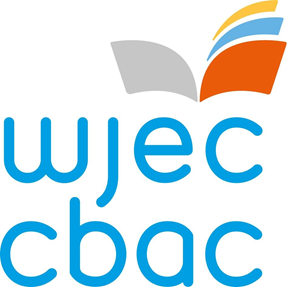 Assessment Timeline—Year 11
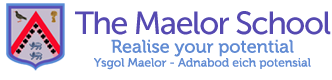 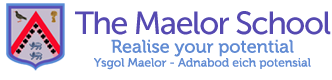 School Based Support
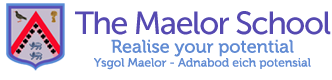 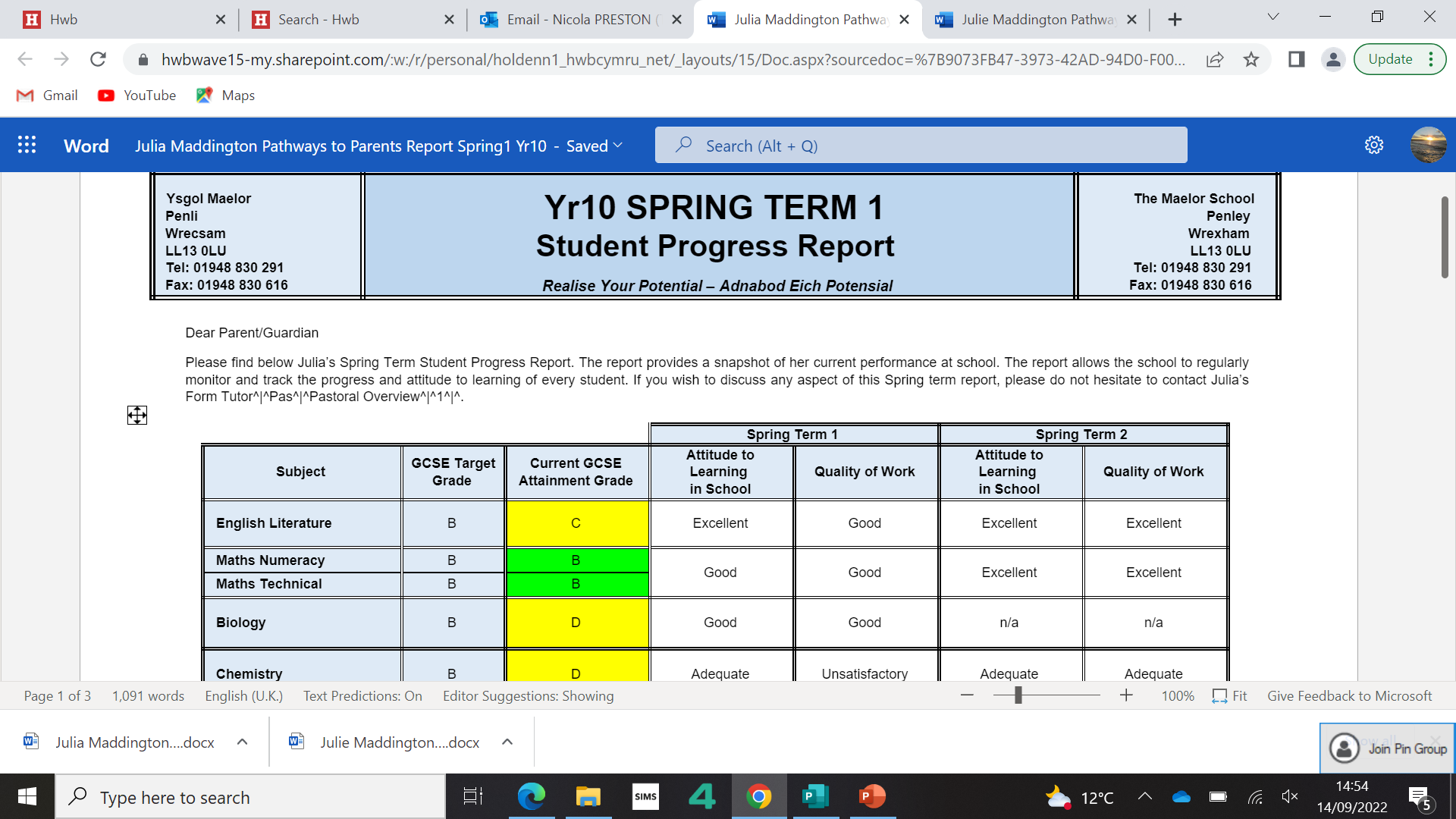 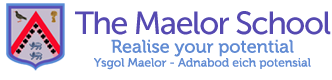 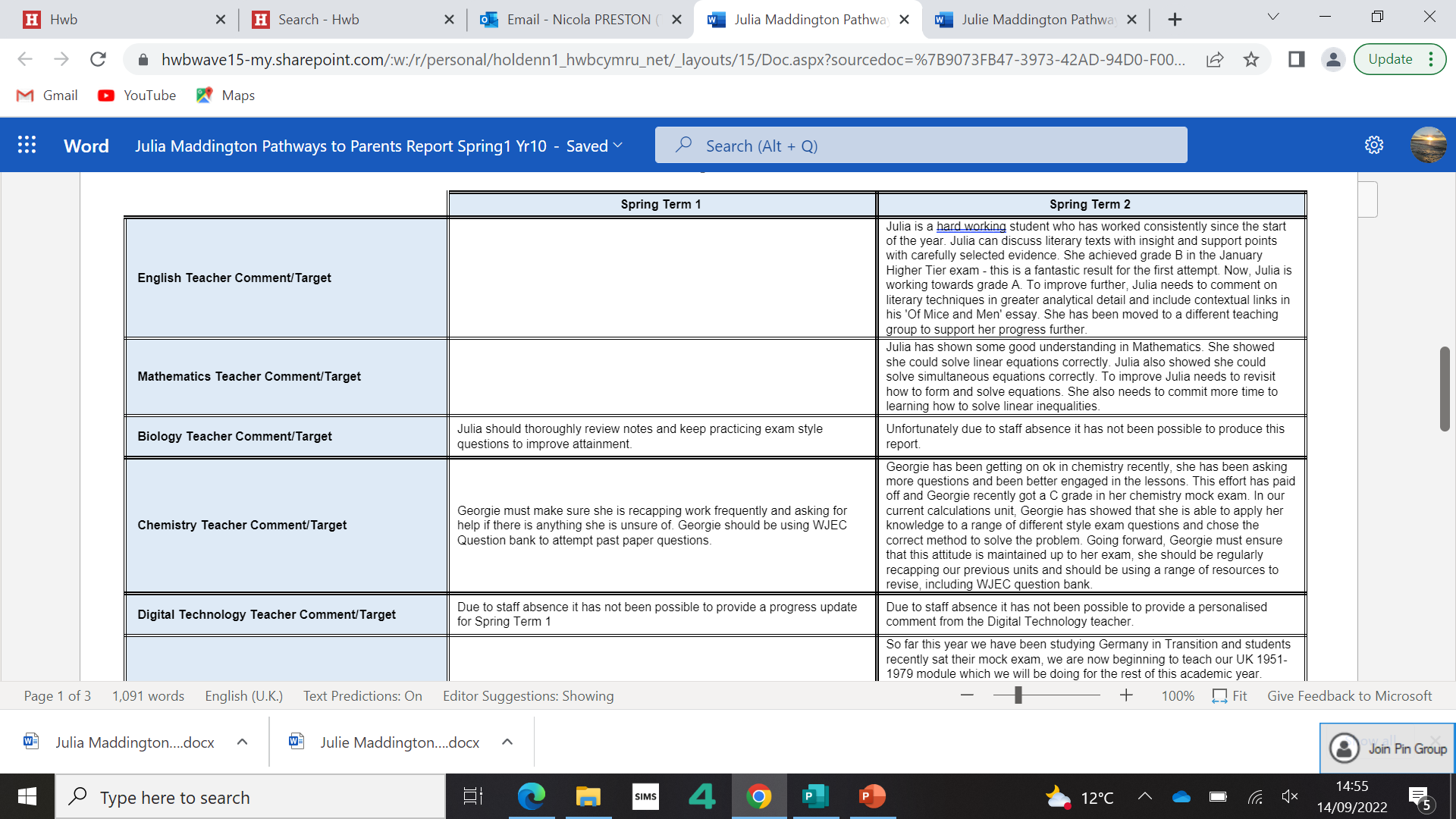 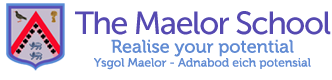 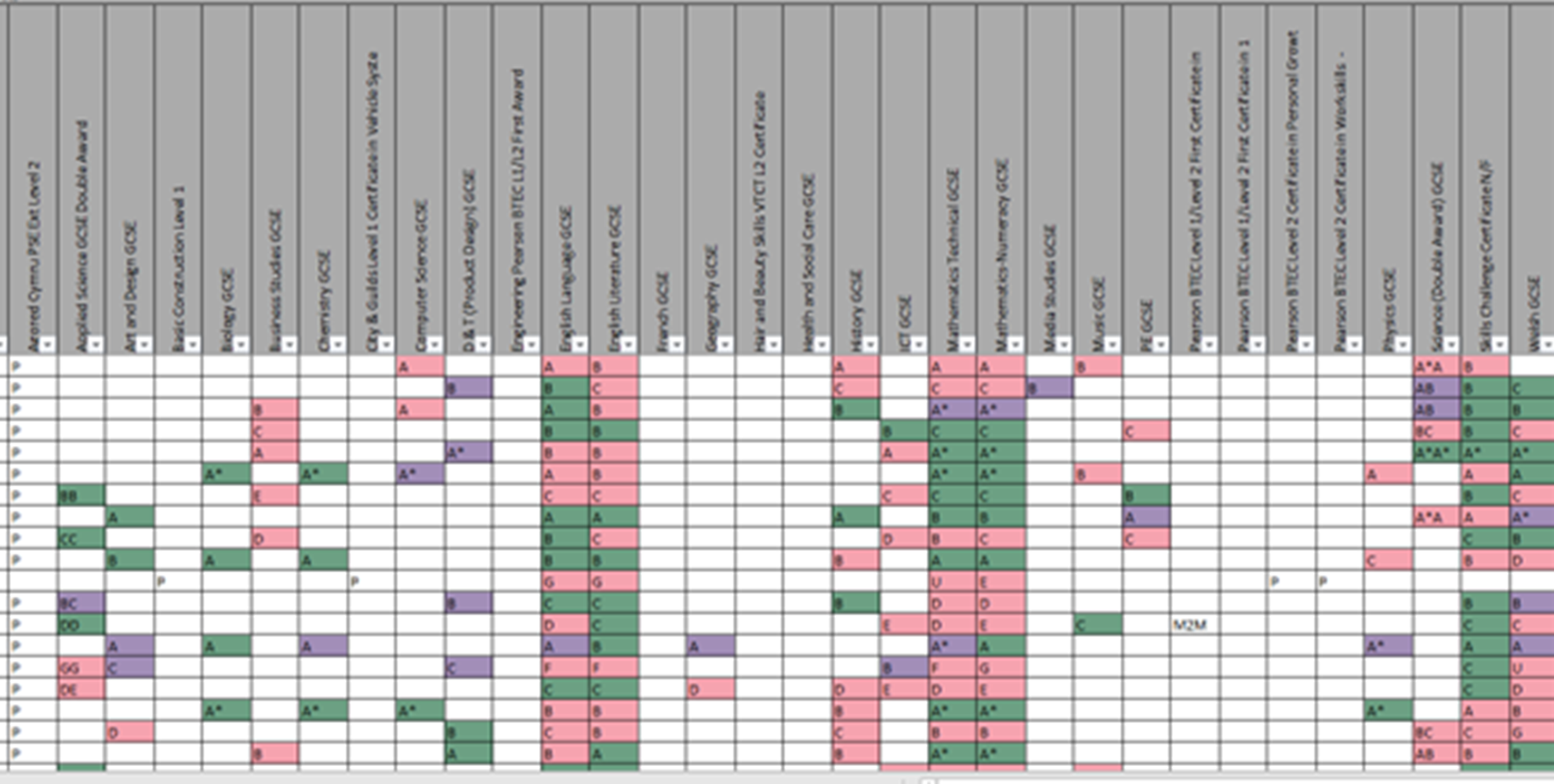 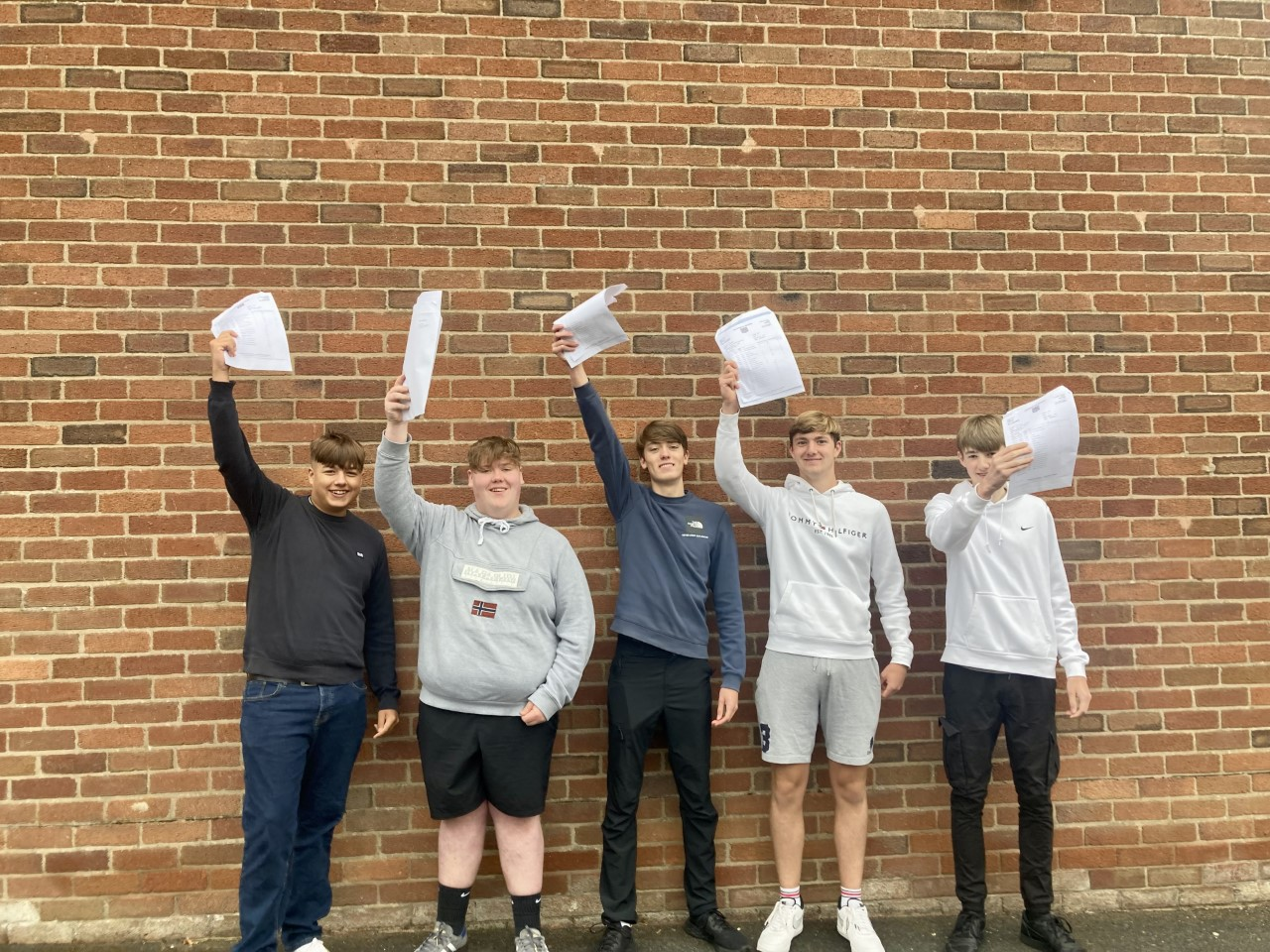 STEPS TO SUCCESS
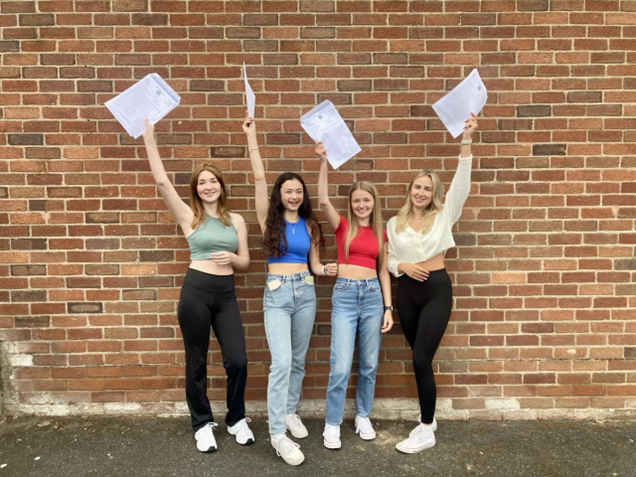 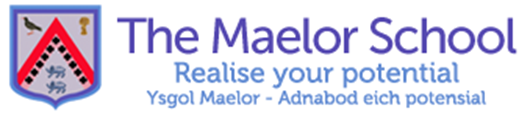 What is My Role as a Parent/Carer?
Success in exams is a team effort which involves you, the school and your child working together to achieve.

Be prepared to play a number of roles!

Make home life as calm and supportive as possible.

Even though you might not feel like an expert, your support and input can still make a huge difference.

Become a good listener!

Be a positive source of encouragement.
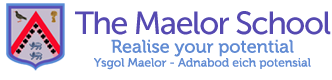 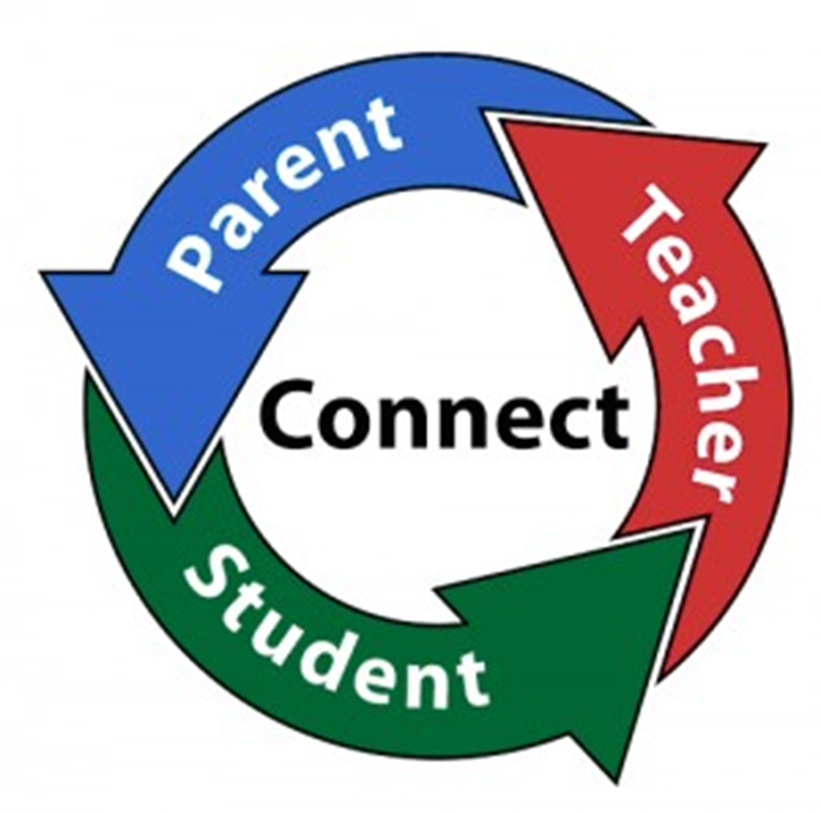 Parents can help with……….
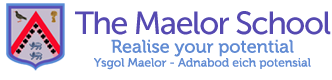